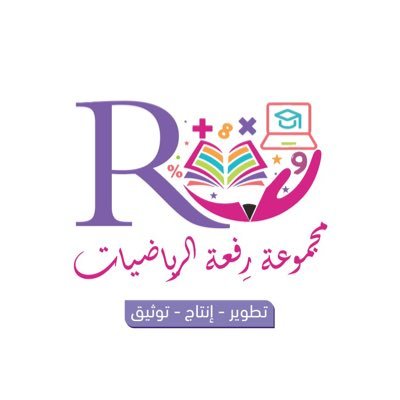 7 - 7
تقدير الزمن
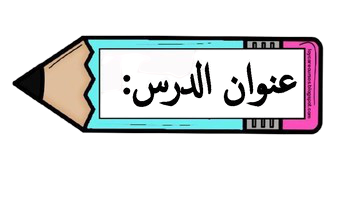 أ.أحـمـد الأحـمـدي  @ahmad9963
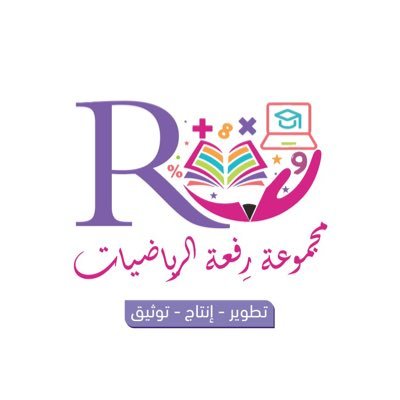 فكرة الدرس

أقدر الزمن وأصف أحداثا بالثواني والدقائق والساعات.

المفردات
الثانية
الدقيقة
الساعة
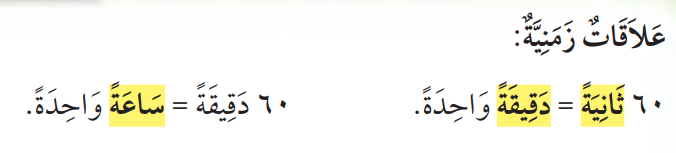 أ.أحـمـد الأحـمـدي  @ahmad9963
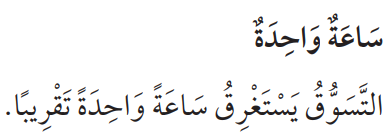 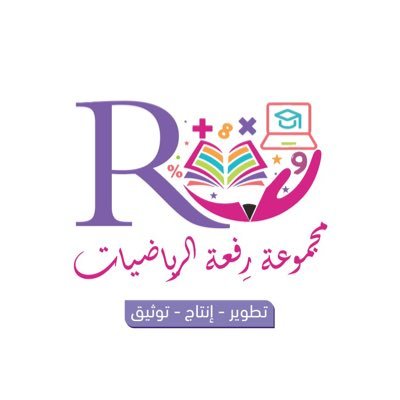 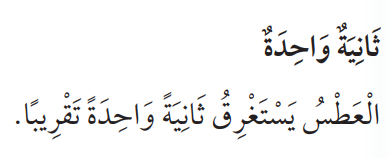 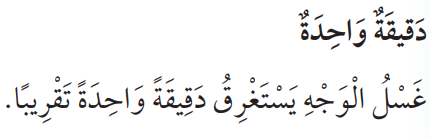 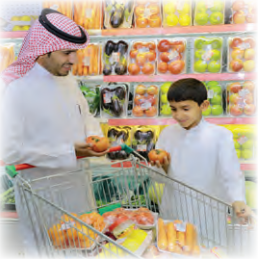 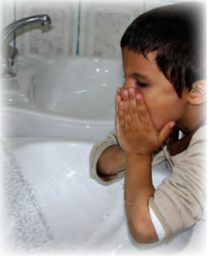 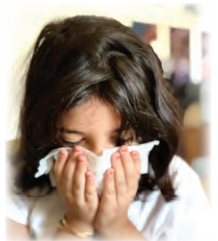 أ.أحـمـد الأحـمـدي  @ahmad9963
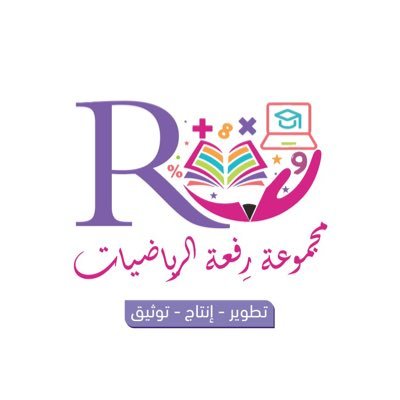 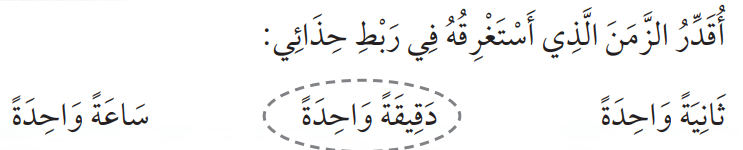 أ.أحـمـد الأحـمـدي  @ahmad9963
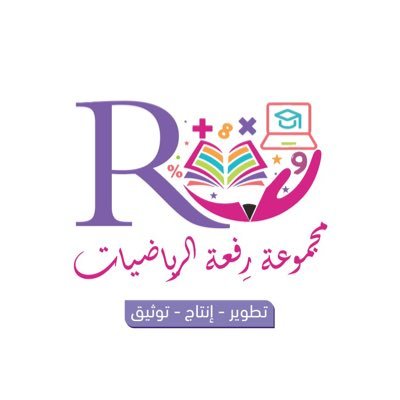 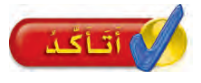 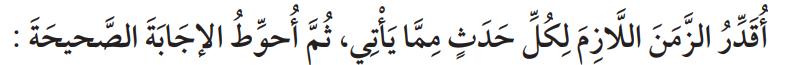 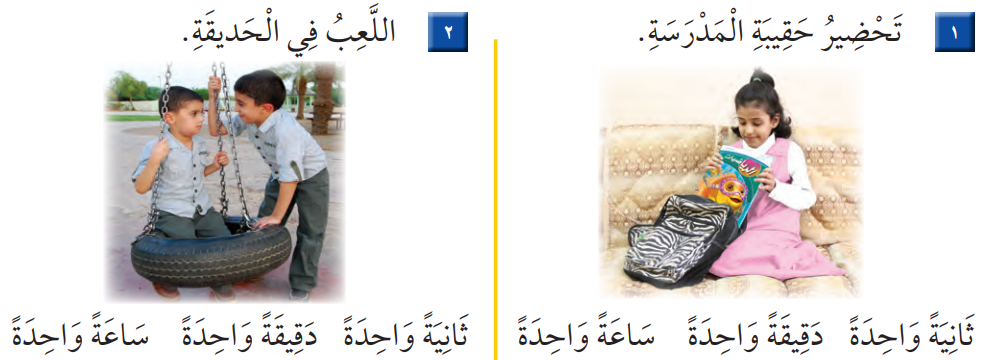 أ.أحـمـد الأحـمـدي  @ahmad9963
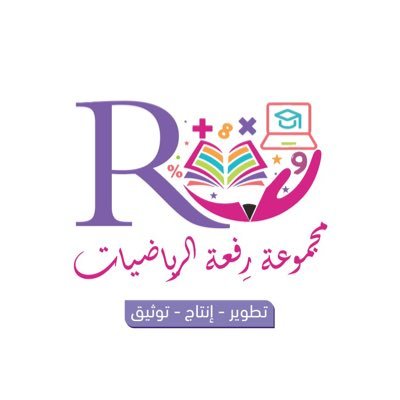 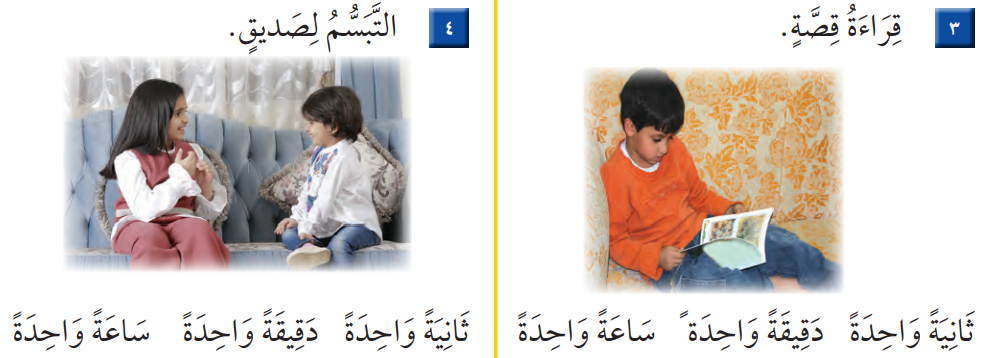 أ.أحـمـد الأحـمـدي  @ahmad9963
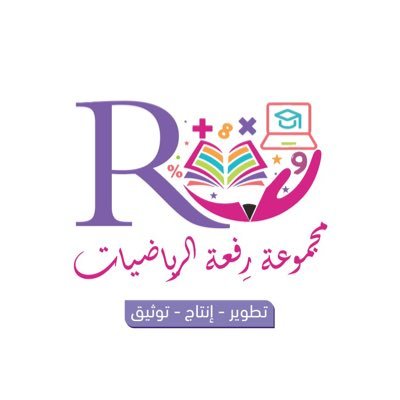 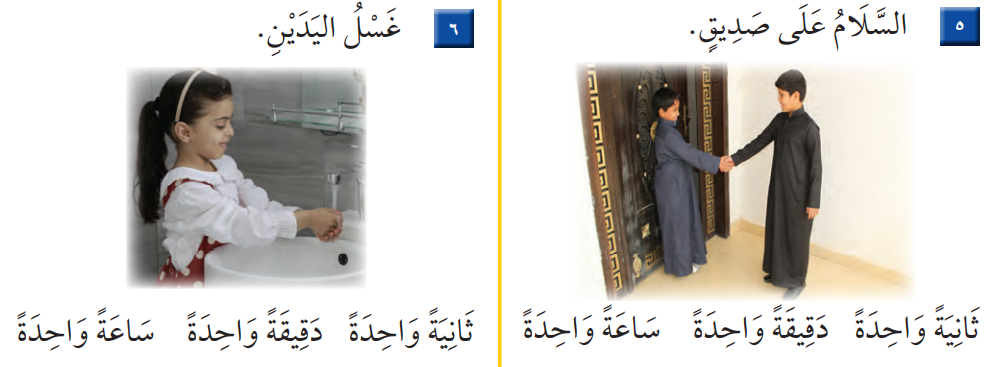 أ.أحـمـد الأحـمـدي  @ahmad9963
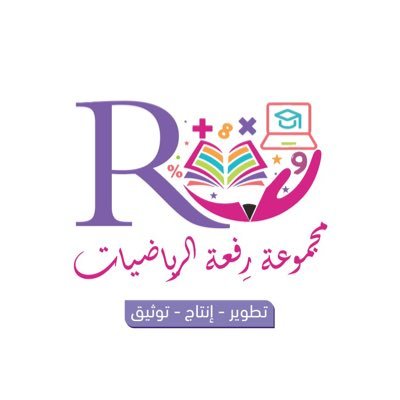 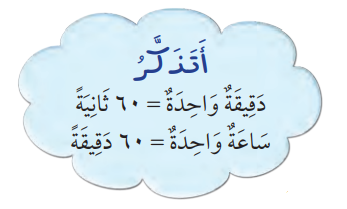 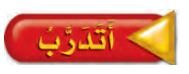 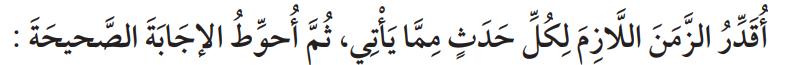 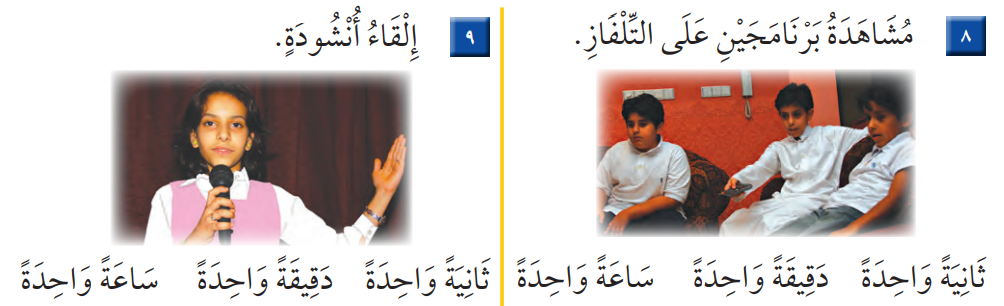 أ.أحـمـد الأحـمـدي  @ahmad9963
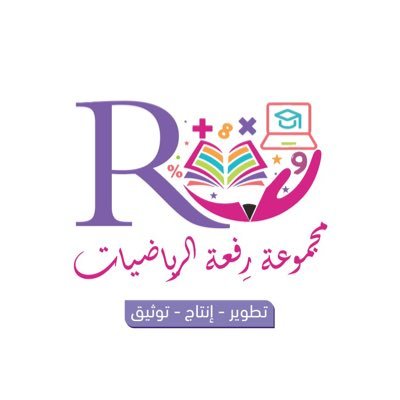 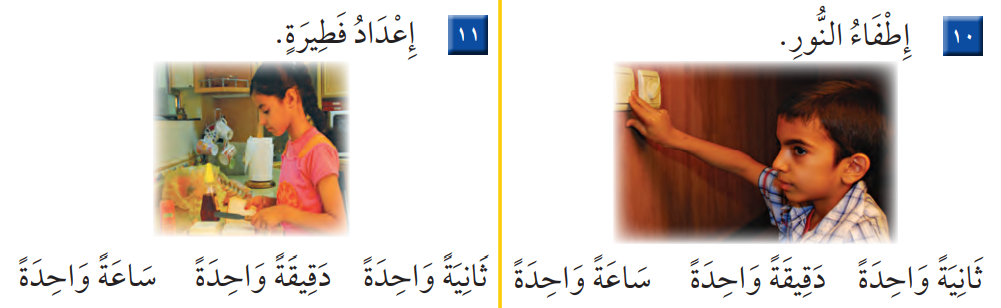 أ.أحـمـد الأحـمـدي  @ahmad9963
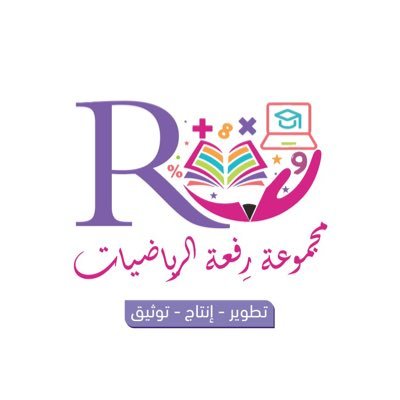 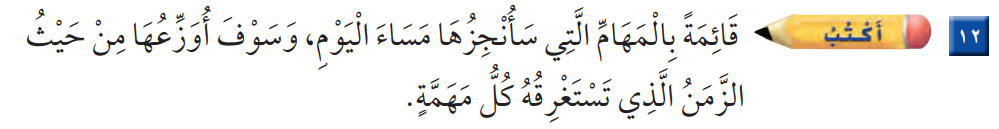 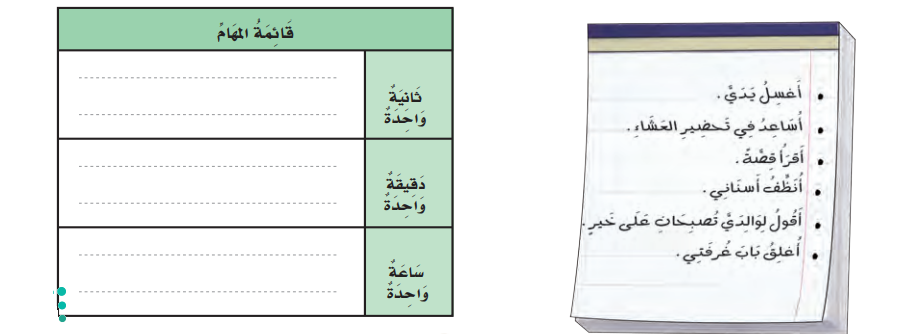 أ.أحـمـد الأحـمـدي  @ahmad9963